FOIA and OMAThe Basics and Beyond
Jane May
IFMK Law, Ltd.
650 Dundee Rd., Suite 475
Northbrook IL 60062
847-291-0200
jmay@ifmklaw.com
May 24, 2023
1
FOIA UPDATES
2
FOIA Officer
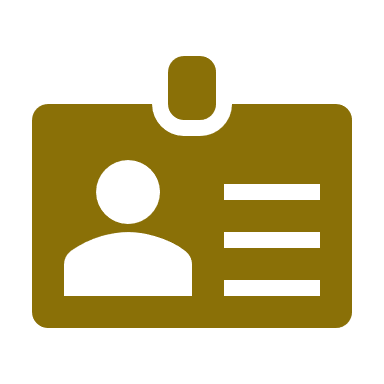 Do you have more than one?

Select the right people

Are they trained?
AG website training
Supplemental training

Do they ask questions when uncertain
Public body’s legal advisor
IFMK open door legal
3
Life cycle of a FOIA Request
4
What do I do with this FOIA request???
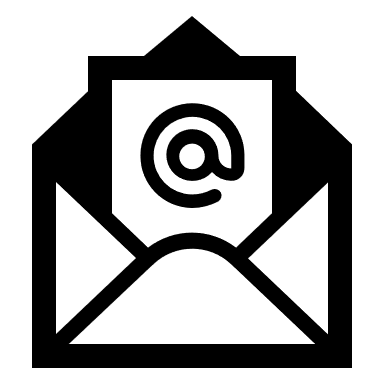 Check email and snail mail inbox DAILY!

Record the date received, and when response is due…Retain a copy of request

Extend deadline by 5 days if necessary

Is the request commercial, voluminous, or unduly burdensome?

Contact the department with the records immediately
5
Conduct a reasonable search
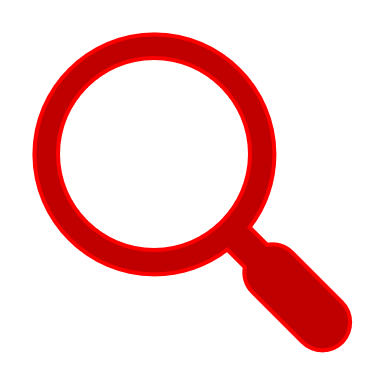 What department has the records?

Don’t forget electronic records

You actually have to review the records

Examine what’s in them to determine what’s exempt

Redact if necessary
6
Respond to request
7
What should be in a denial letter?
Identify records requested

Granted, denied

Records emailed, no charge

Paper copies (50 copies free)

REDACTED or withheld-- identify ALL exemptions, factual basis

Who is responsible for denial

PAC review or judicial review
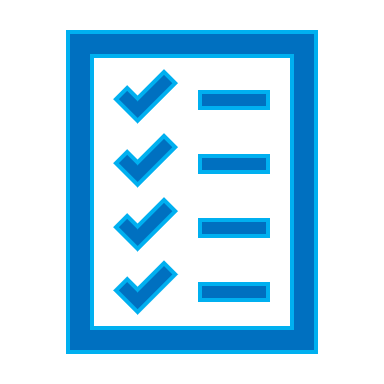 8
If you are lucky, that is the end of the FOIA request’s life cycle
If you are unlucky….
 PAC review
 Judicial review
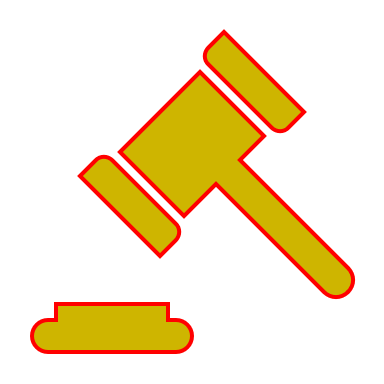 9
Personal Devices
A FOIA Minefield
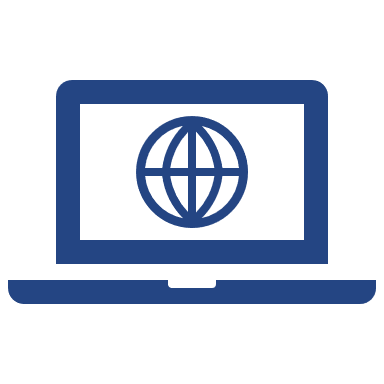 10
Are records on personal devices “Public Records?”
"Public records" means all records, reports, forms, writings, letters, memoranda, books, papers, maps, photographs, microfilms, cards, tapes, recordings, electronic data processing records, electronic communications, recorded information and all other documentary materials pertaining to the transaction of public business, regardless of physical form or characteristics, having been prepared by or for, or having been or being used by, received by, in the possession of, or under the control of any public body.
11
Electronic communications
Illinois Supreme Court case:
Instant messages exchanged on private devices by council members during public meeting

To constitute a public record:

Must pertain to public business

have been prepared by or for, used by, received by or possessed by a public body

When messages sent/received while council members are functioning collectively as a public body, they are a public record

Champaign v. Madigan, 2013 IL APP (4th) 120662
12
Is a “Public body” just the governing board?
Non-profit wants text messages and emails from personal phones and accounts of mayor, public health commissioner

City claims NOT public records because they are on private devices and individual officials are not public bodies.

Court finds that individual officials can act on behalf of City without the quorum requirement for a public meeting. Individual officials can function as a PUBLIC BODY outside of a public meeting

Texts and emails must be produced.

BGA v. City of Chicago, 2020 IL App (1st) 190038
13
What’s a FOIA Officer to Do?
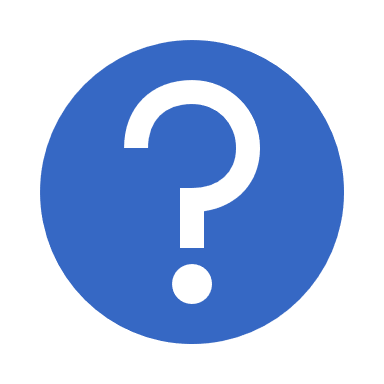 Check public email accounts, phone accounts, paper documents

Must ask employees to search their personal accounts

May need to provide records that discuss public business if they were used by, received by, under the control of, or in the possession of a PUBLIC BODY including individual officials

Put employees and elected officials on notice
14
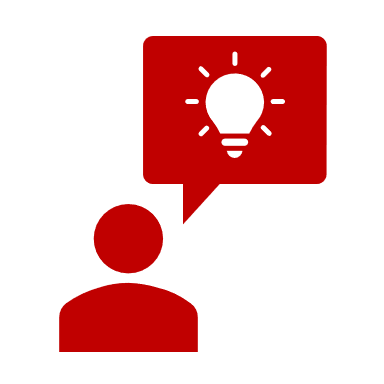 Lessons learned
Avoid using private devices to conduct public business

Treat every communication as though it is formal correspondence on letterhead

Don’t assume the communication will never see the light of day
Screen shots can be leaked
FOIA disclosure
Discovery in lawsuits
15
Ongoing investigations
16
How can a public body properly withhold law enforcement records?
Exemption for ongoing investigations
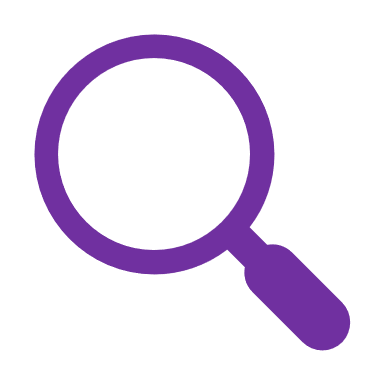 7(1)(d)(i)
Records are exempt when disclosure would:

Interfere with pending or actually and reasonably contemplated law enforcement proceedings conducted by any law enforcement or correctional agency that is the recipient of the request

Factual basis for application of this exemption is required

Must be VERY specific
17
How to correctly assert 7(1)(d)
FOIA request seeks records and videos regarding one year-old homicide case

Records withheld on basis of exemption 7(1)(d)(i)

Affidavits establish
Offender at large
Investigation very active
Case linked to another crime
Might reveal investigation techniques
Still trying to identify witnesses
Disclosure will impact witness testimony
Publicly available info will make determining witness veracity difficult

Ballew v. Chi. Police Dept., 2022 IL (1st) 210715
18
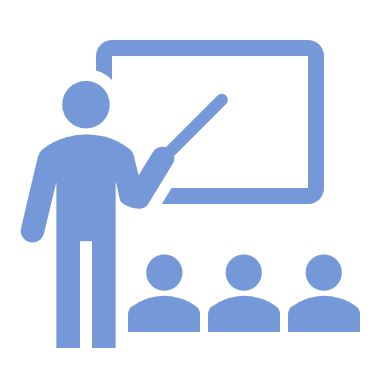 LESSONS LEARNED
For ongoing investigations, you must establish:
Investigation is ONGOING
Specific facts showing how disclosure will negatively impact case

Affidavits likely necessary

Must provide detailed explanation
Nature of case
How long case has been pending
Facts showing investigation is active
How disclosure might impact witness testimony
Disclosure will make it more difficult to determine who is telling the truth
Disclosure might lead to false tips
Anything else you can think of
19
Employee complaints and investigations
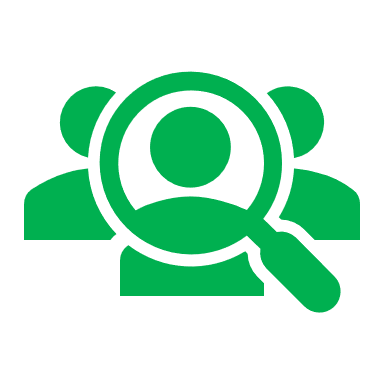 20
Exemption 7(1)(c)
Exempts from disclosure:

Personal information contained within public records, the disclosure of which would constitute a clearly unwarranted invasion of personal privacy.

Unwarranted invasion of personal privacy: 
the disclosure of information is highly personal or objectionable to a reasonable person and the subject’s right to privacy outweighs any legitimate public interest

Information that bears on the public duties of public employees is not exempt
21
Harassment investigations
Media request for disciplinary records regarding employee and harassment and discrimination complaints for last 5 years

Public body asserts 7(1)(c) and  argues that disclosure will discourage reports of discrimination 

PAC says there is a significant public interest so records must be disclosed

Complainant identities and graphic details can be redacted

2021 PAC 69011
22
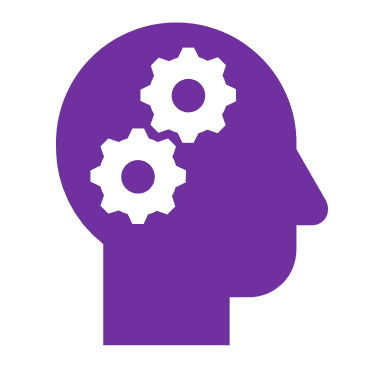 Lessons learned
Likely cannot rely on 7(1)(c) to exempt harassment/discrimination complaints in their entirety

Instead examine content of the reports

Redact identifying information of victims and witnesses -7(1)(c)

Redact graphic details-7(1)(c)

Disclose the rest
23
Crash reports
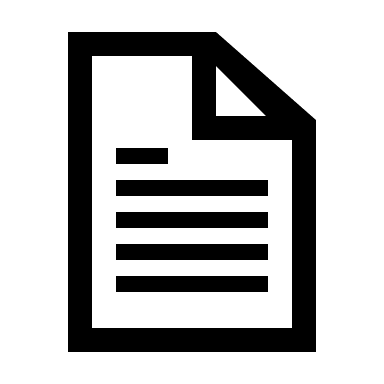 24
Can you redact private information from crash reports?
Law firm sends FOIA seeking a crash reports for a 2 week period

Village redacts addresses, phone numbers, DOBs, etc. under 7(1)(b)

Law firm sues—claims Village waived exemption
Village provides unredacted reports to Lexis/Nexis

Court holds that Village cannot waive privacy right of individuals, and is allowed to redact private info

Mancini v. Schaumburg, 2021 IL 126675.
25
Lessons learned
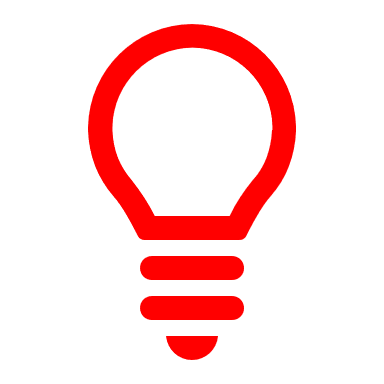 You can redact private information from crash reports

Redaction may lead to fewer requests from law firms looking for business

Court says you CANNOT waive a person’s privacy rights even if you previously disclosed similar information
26
Safety
27
Security exemption
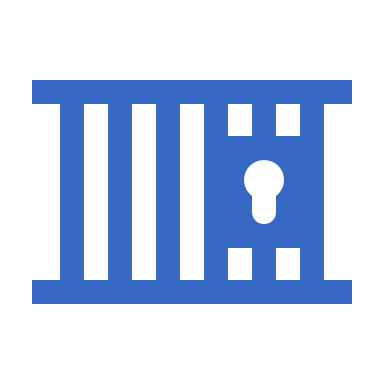 7(1)(v):

Vulnerability assessments, security measures, and response policies or plans that are designed to identify, prevent, or respond to potential attacks upon a community’s population or systems, facilities, or installations…

Information exempt may include details pertaining to the mobilization or deployment of personnel or equipment, to the operations of communication systems or protocols, or to tactical operations
28
Surveillance footage
News agency requests video footage of attack on rail station platform from CTA

Request denied based on 7(1)(v)
Security measures designed to identify, prevent, or respond to potential attacks

Affidavit of security expert: Footage would reveal position of cameras, capabilities, blind spots

Disclosure “could reasonably be expected” to jeopardize effectiveness of security measures

Sun-Times v. CTA, 2021 IL 192028
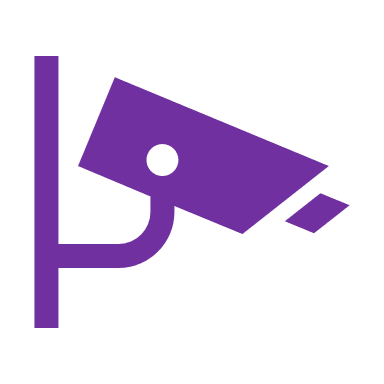 29
LESSONS LEARNED
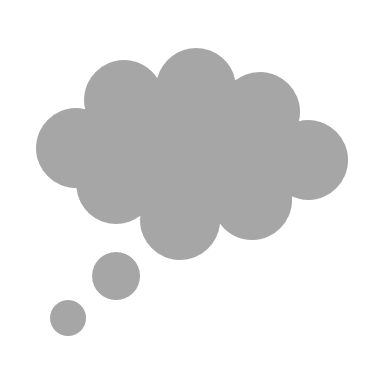 Affidavit may be needed to establish how safety could reasonably be expected to be jeopardized

Be specific with the information provided
Camera location
Blind spots
Criminals can use information to plan attacks
30
Private entities Performing government function
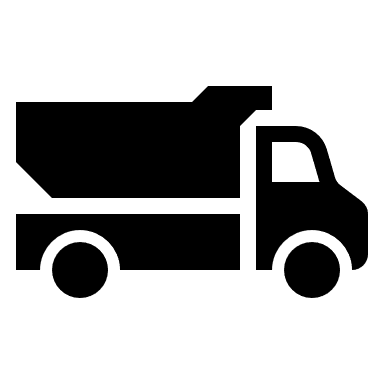 31
Section 7(2)
“A public record that is not in the possession of a public body but is in the possession of a party with whom the agency has contracted to perform a governmental function on behalf of the public body, and that directly relates to the governmental function and is not otherwise exempt under this Act, shall be considered a public record of the public body, for purposes of this Act.”
32
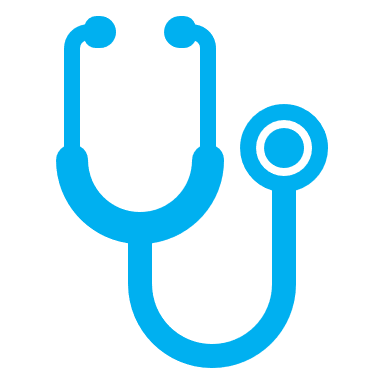 Medical services in Jail
Rushton v. Dept. of Corrections, 2019 IL App (4th) 180206

Request sent to DOC for an unredacted settlement agreement between health services company for jail and estate of inmate who died

Health Services Company refused to provide a copy to DOC.  Later offered copy with settlement amount redacted.  Argued that it does not provide a gov’t function

Court holds that prisoner medical care is directly related to a gov’t function, sent back to trial court to determine whether any redactions were appropriate
33
Lessons learned
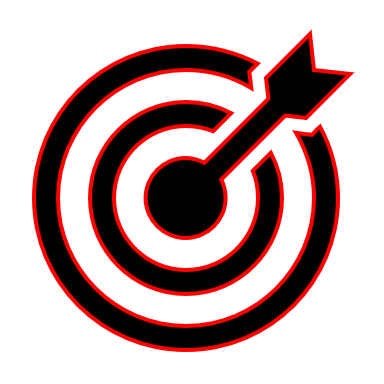 If you contract for services with a third party, their records may be subject to FOIA

Settlements entered into by a third party contractor’s insurer likely are subject to FOIA

If service is “directly related to a governmental function,” records of third party contractor are likely subject to FOIA

Consider including provision in contract requiring FOIA cooperation
34
GIS DATA
35
Computer Geographic systems
7(1)(i):

Valuable formulae, computer geographic systems, designs, drawings and research data obtained or produced by any public body when disclosure could reasonably be expected to produce private gain or public loss…
36
Request for GIS data
County has implemented a “cost-recovery program” for GIS data

To obtain data, requester pays a set price and must sign an agreement which prohibits disclosure and sale of data

In response to FOIA requests for GIS data, County has always asserted that data is exempt under 7(1)(i) and denied the FOIA request
37
Hurlbert (d/b/a Sage Information Systems) requests shape file of every parcel in the County and admits he’s a commercial requester

County denies request based on 7(1)(i)

Hurlbert, sues and asserts:
Shapefile is not a computer geographic system
County cannot assert that GIS data is exempt just because it is stored in a computer geographic system
County waived right to assert 7(1)(i) by previously disclosing data

Hulbert v. Jo Daviess County, 2022 IL App (4th) 220204
38
Court holds that exemption applies
GIS exemption applies to the data stored within the system (i.e. shapefiles)

Location of data determines if 7(1)(i) applies

Hulbert admitted he’s a commercial requester, and therefore private gain established
39
County did not waive exemption
Must look at circumstances of prior disclosure

Licensing agreement prohibits further disclosure, and allows County to recoup costs—so no private gain or public loss.  Therefore, not a comparable disclosure
40
OPEN questions after Hurlbert v. Jo Daviess
Can requester claim that a public body waived 7(1)(i) by prior disclosures of GIS data that were NOT subject to a licensing agreement?

What about situations where County’s have previously disclosed GIS data pursuant to FOIA with no restrictions on re-disclosure?

It is unclear if this would be considered a waiver of 7(1)(i).
41
Lessons Learned
GIS data can be exempt under 7(1)(i)

Ask: Is this for a commercial purpose?

Consider: Has public body disclosed GIS pursuant to FOIA in the past

Possible waiver

This issue is unresolved
42
Database file layouts
43
Exemption 7(1)(o)
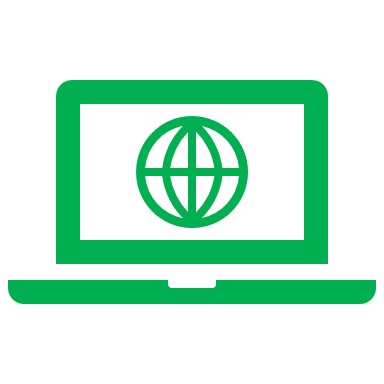 Administrative or technical information associated with automated data processing operations, including but not limited to software, operating protocols, computer program abstracts, file layouts, source listings, object modules, user guides, documentation pertaining to all logical and physical design of computerized systems, employee manuals, and any other information that, if disclosed, would jeopardize the security of the system or its data or the security of materials exempt under this Section.
44
Red-light camera enforcement database
Request seeks “index of the tables and columns within each table of CANVAS” as well as “column data”

City denies on basis of 7(1)(o)—asserting request sought “file layouts”

Both sides present expert witnesses

IL Sup. Ct. holds that exemption applies

“File layout” defined in dictionary as the “description of the arrangement of the data in a file.”

Also holds that City does not have to prove that release would jeopardize the system because file layouts are per se exempt
45
Lessons Learned
Commercial requesters often seek to exploit public information

Keep lesser known exemptions like 7(1)(o), 7(1)(i) on your radar

7(1)(o) broadly defines technical data that is exempt

Many terms in FOIA are undefined—but court looking to dictionary definitions
46
FINAL thoughts on FOIA
AG’s website is up and running again

FOIA officers must be trained

Ensure that FOIA officers understand the law

FOIA booklet available through ICRMT

Open-door legal services
47
Open Meetings act update
48
OMA Quick refresher
Agenda:
Post it 48 hours before meeting
Principal office
Website if maintained by full-time staff

General subject matter of any resolution or ordinance that will be the subject of final action

Must be continuously available for 48 hours

COVID remote meetings are a thing of the past
49
Avoid improper meetings
It violates the OMA if a majority of a quorum meets AND discusses public business 

Impromptu gatherings can turn into improper meetings

Email communications can violate the OMA

Zoom meetings can violate OMA
50
Minutes
Open and closed session

Verbatim recording of closed session

Date, time, place, members present or absent (in person or by other means)

Summary of discussions on all matters proposed, deliberated or decided

Record of votes taken

Approve within 30 days or 2nd subsequent meeting

Make available within 10 days after approval—post on website if maintained by full-time staff
51
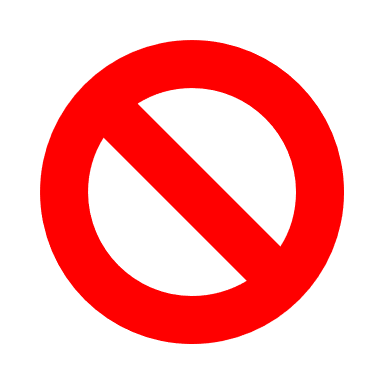 Closed session
Permitted to hold closed session even if it’s not on agenda

Motion must cite exemption

Discussion limited to exemption topic

Audio recording   

Review closed session minutes every 6 months

Can destroy audio after 18 months upon approval by public body, so long as minutes have been approved
52
Common closed session exemptions
Section 2(c) of OMA
Appointment, employment, compensation, discipline, performance, or dismissal of specific employee

Collective bargaining

Purchase or lease of real property

Setting price for sale or lease of public property

Security procedures

Student discipline

Pending or probable or imminent litigation

Settling a claim
53
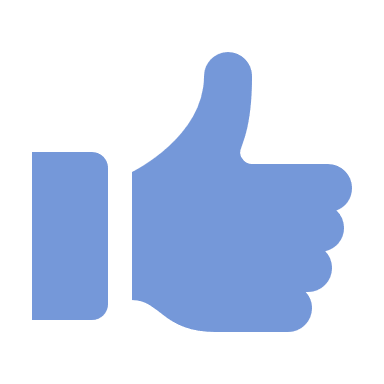 Voting
Final action must take place in open session

Straw poll in closed session is okay, so long as vote occurs in open session

Voting must be preceded by a public recital of the nature of the matter being considered and other information that will inform the public of the business being conducted
Try to be as specific as possible to inform the public about what you are voting on
54
Public Comment and recording
Public has the right to speak

Establish reasonable rules in advance

Plan in advance for big crowds on hot topics

Public can record the meeting
55
Training is not optional
Every elected or appointed member of a public body must be trained within 90 days of assuming office

Additionally, public body must designate employees, officers or members to receive training.  Must submit list to PAC.

Training can be found using this link to AG website:  https://foiapac.ilag.gov/
56
Agenda Pitfalls
57
Section 2.02(c)
“[a]ny agenda required under this Section shall set forth the general subject matter of any resolution or ordinance that will be the subject of final action at the meeting.”

The public should be informed about what the board will be voting on by reading the agenda
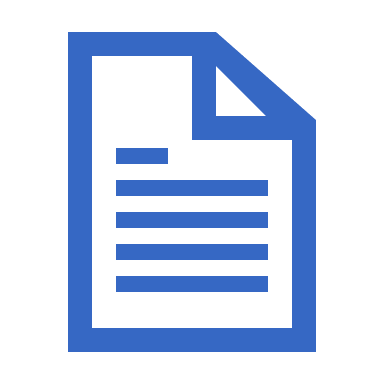 58
Agenda items should be substantive
2023 PAC 74927

Board votes to approve a severance agreement with superintendent--$183K payout

Agenda identifies closed session under employment exemption and states “immediately following closed session, action may take place as a result of a closed session.”
59
PAC says that this agenda item violates the OMA

“A member of the public who read the Board’s September 15, 2022, meeting agenda would have had no indication that the Board would vote on a severance agreement with a high level administrator.”

The people have the right to be informed as to the conduct of their business

PAC directs Board to vote again after proper agenda is posted
60
Slightly better, but still not good enough…
PAC 2022 PAC 71237

Agenda lists: “farming options for County farm.”

Board votes to (1) buy crop insurance; and (2) borrow money for crop expenses

PAC finds that agenda did not provide info about general subject matter of final action
61
Lessons Learned
Plan for what board will vote on

Make sure every vote is listed on the agenda

Make sure a member of the public—with no prior knowledge of board business—can look at agenda and understand what issues will be voted on
62
Improper meeting
63
Meeting definition
Section 1.02

Meeting means any gathering, whether in person or by video or audio conference, telephone call, electronic means (such as, without limitation, electronic mail, electronic chat, and instant messaging), or other means of contemporaneous interactive communication, of a majority of a quorum of the members of a public body held for the purpose of discussing public business or, for a 5-member public body, a quorum of the members of a public body held for the purpose of discussing public business.
64
Meet and Greet violates OMA
Gathering among library staff and some board members

Intended for staff and board to get to know each other

Questions asked and answered about meetings on YouTube, taxes, transparency, etc..

Majority of a quorum participated, public business discussed

2022 PAC 74768
65
Lessons learned
Meetings of a majority of a quorum where public business is discussed violate the Act if not conducted in accordance with OMA

Usually this happens accidentally

Be conscious of discussions

Social meetings can violate the OMA
66
Closed session pitfalls
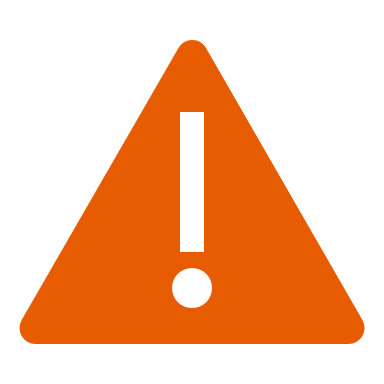 67
Litigation exception
Permitted to adjourn to closed session to discuss:

Litigation when an action against, affecting or on behalf of the public body has been filed and is pending before a court or administrative tribunal, or when the public body finds that an action is probable or imminent in which case the basis for the finding shall be recorded and entered into the minutes of the closed meeting.
68
Litigation exception invoked improperly
City moves to go into closed session under litigation to discuss IGA

Closed meeting to discuss “probable litigation”

Discusses:
Public relations associated with ending IGA
Possible ways to terminate IGA
Economic issues 
Uncertainty of litigation if case filed
Possible results of litigation
Threat of lawsuit as negotiation tactic
69
Court says that the City improperly invoked litigation exception

Litigation was not probable or imminent
Counsel did not reasonably believe that suit was about to be filed
Lawsuit was possible, but not probable

Court also finds that discussions were not limited to probable or imminent litigation

City of Bloomington v. Raoul, 2021 IL App (4th) 190539
70
Lessons learned
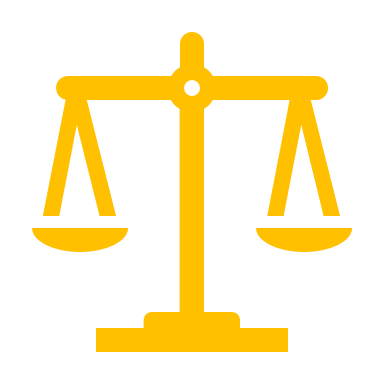 To invoke exemption:

Litigation must be pending

Or Probable or Imminent
You know you are about to be sued

Record in closed session:

Either that a case is pending OR
Why board believes that litigation is probable or imminent
71
Purchase or lease of real estate
72
Exemption 2(c)(5)
Closed session permitted to discuss

The purchase or lease of real property for the use of the public body, including meetings held for the purpose of discussing whether a particular parcel should be acquired
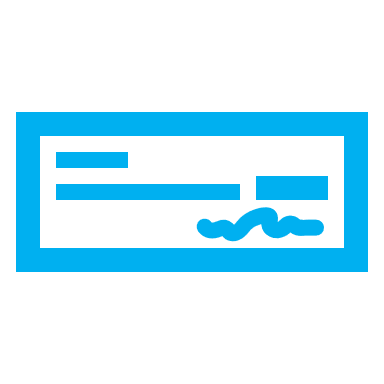 73
Board goes well beyond discussion of purchase or lease of property
PAC reviews verbatim recording

Discussed plan for creation of new school 
Discussed using CARES funds
Discussed waiver of legislative referendum

PAC finds that the only topic that should have been discussed was acquiring the most beneficial parcel of property

Board directed to publicly release portions of recording and minutes that went beyond exemption

2022 PAC 72503
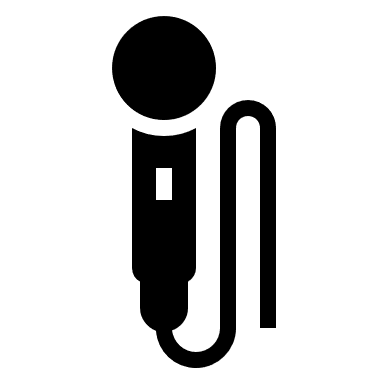 74
FINAL thoughts
OMA pitfalls include
Poorly drafted agendas
Improper closed session discussions/votes
Insufficient info before voting
Informal meetings that violate the act

Avoid problems by making sure every board member is trained

Training on PAC website is required

Open door legal is available

OMA booklets with Act and helpful info
75